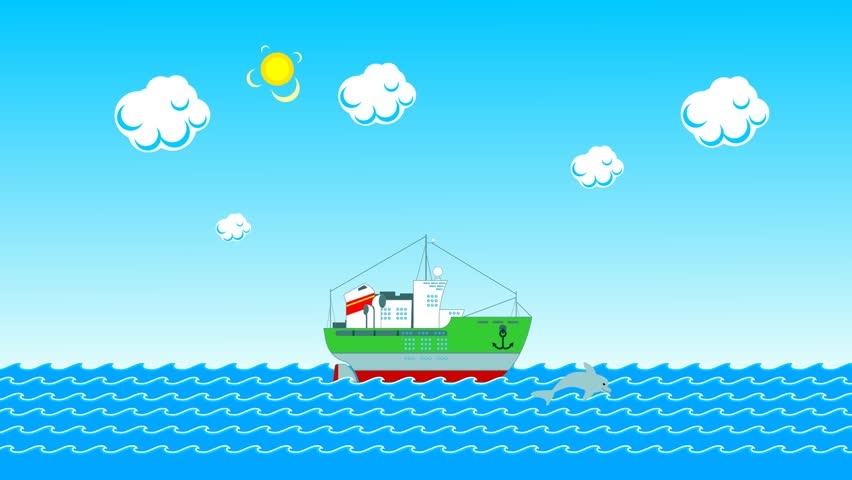 Putujemo brodom
Brod je prometno sredstvo koje plovi po rijekama, jezerima i morima.
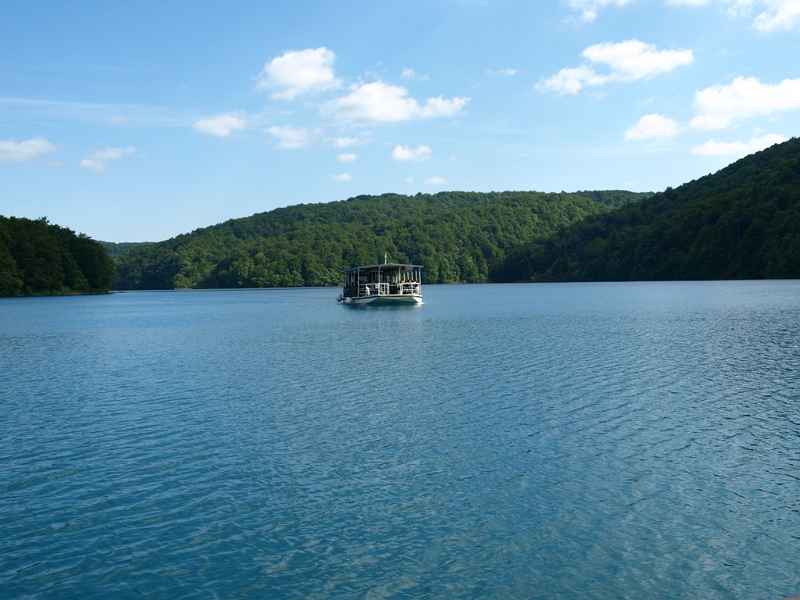 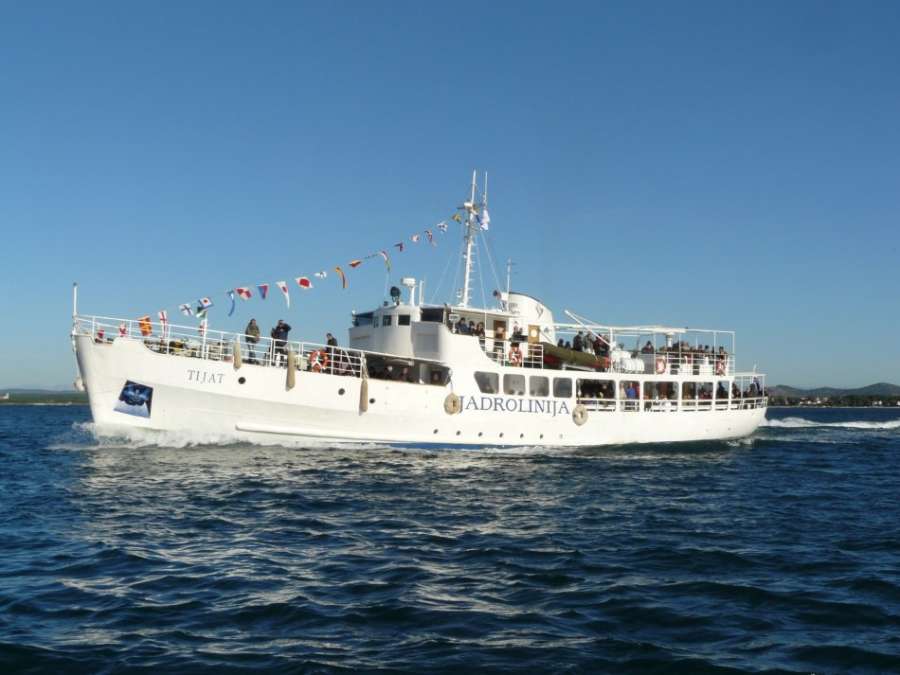 Na putovanje kreće iz luke.
Putnički brod prevozi putnike.
Tajekt prevozi putnike i vozila.
Teretni brodovi  prevoze robu.
Ima puno vrsta putničkih i teretnih brodova.
Prije ulaska u brod putnici trebaju kupiti putnu kartu.
Putna karta se kupuje na blagajni u luci.
Brodovi plove prema redu plovidbe.
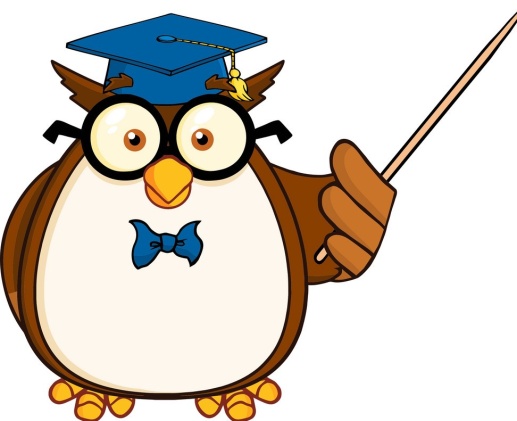 Brodski časnik upravlja brodom i brine se o sigurnosti plovidbe.
Posadu broda čine mornari. Oni se brinu o brodu, putnicima i teretu koji brod prevozi.
Za vrijeme plovidbe brodom putnici se smiju kretati prostorom za putnike.Ne smiju bacati smeće u vodu, naginjati se preko ograde ni ometati ostale putnike.
Pomorac radi na brodu i plovi morem.
Prepiši u bilježnicu:
Putujemo brodom
kreće iz brodske luke
BROD
brodski časnik, mornari
putnički, teretni, trajekt
rijeka, jezero, more
Domaća zadaća
Radna bilježnica:  str.
69., 70. i  71.
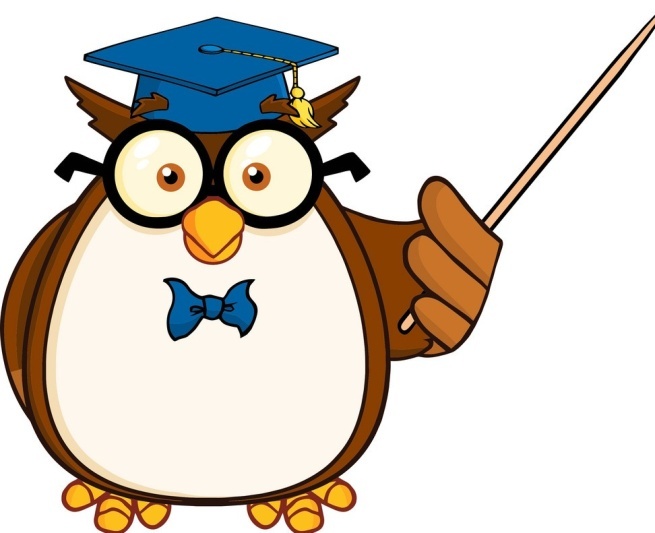